Unusual Homes
Facts vs. Opinion
A fact is a statement that is true and objective. This means that there are no feelings attached to the statement. 

An opinion is a statement about what you think and is subjective. This means there are feelings attached.
Fact vs. Opinion (Click to see the answer!)
Westlake is the best school in Texas.

Westlake is in Austin, Texas.

28 million people live in Texas. 

The iPhone is coolest looking phone.
F    OR     O

F    OR     O

F    OR     O

F    OR     O
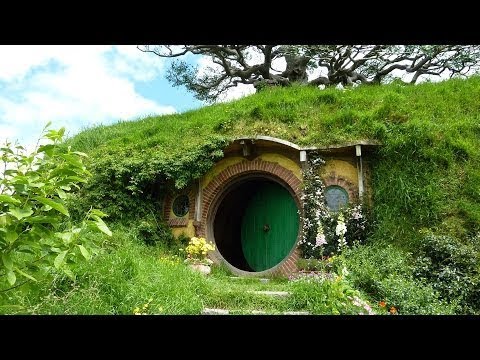 Hobbiton Watch this video and fill in the worksheet with pros and cons for this home.  Remember to label each as a fact or opinion.
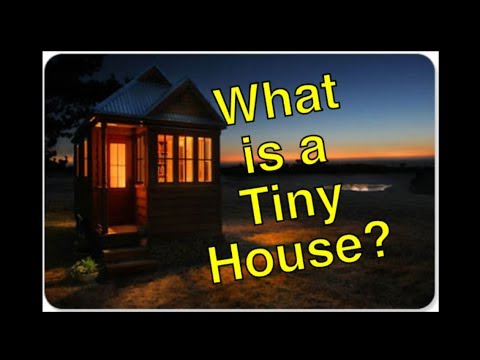 Tiny Home
Watch this video and fill in the worksheet with pros and cons for this home.  Remember to label each as a fact or opinion.
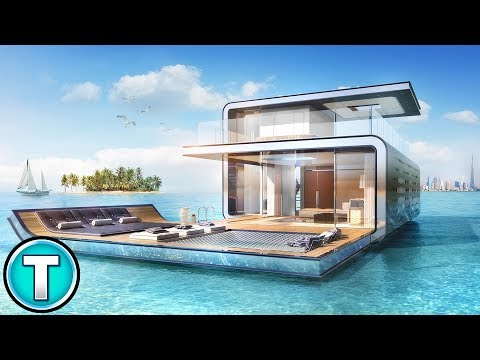 Underwater 
Home
Watch this video and fill in the worksheet with pros and cons for this home.  Remember to label each as a fact or opinion.
In your Writer’s Notebook...
Glue the Pros and Cons worksheet on the left side of your writer’s notebook.
On the right, write a paragraph convincing the reader that your choice of home is the best home.